Breakpoint analysis
Yale/Mayo
May 2014
Yale/Mayo
1
SV formation mechanism
Non-Allelic Homologous Recombination (NAHR)
Non-homologous Recombination(NHR)
Non-homologous end joining (NHEJ)
Fork Stalling and Template Switching (FoSTeS)
Transposable Element Insertion (TEI)
Variable Number of Tandem Repeats (VNTR)
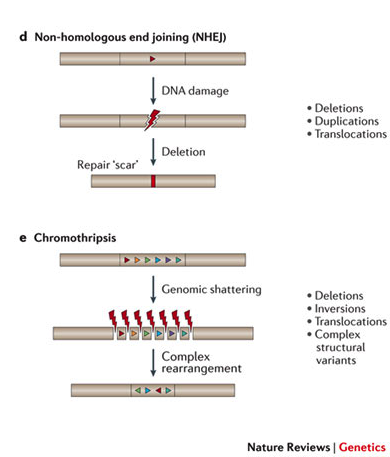 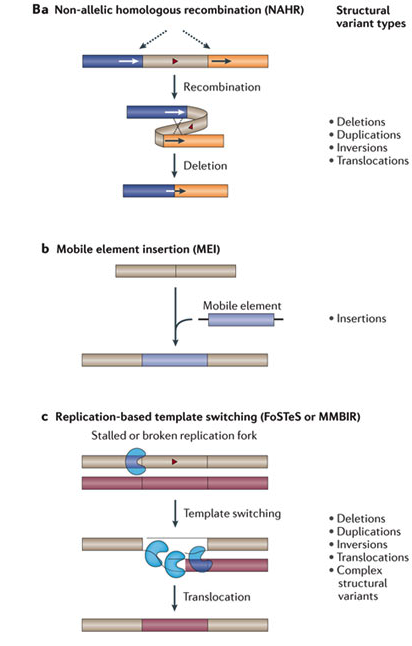 Weischenfeldt et al., 2013
Structural Variation Discovery
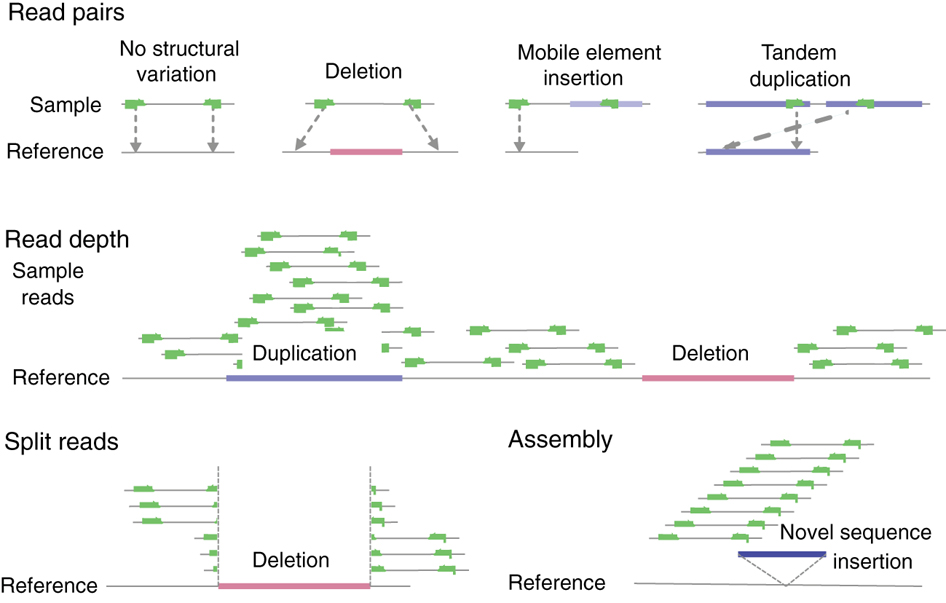 3
Jan Korbel, European Molecular Biology Laboratory
Mechanism Classification
NAHR
Deletion
Highly similar with minor offset
Deletion
Single RETRO
Repeat Element
Multiple RETRO
RE1
RE2
[Lam et al. Nat. Biotech. ('10)]
SV Mechanism Classification
[Lam et al. Nat. Biotech. ('10)]
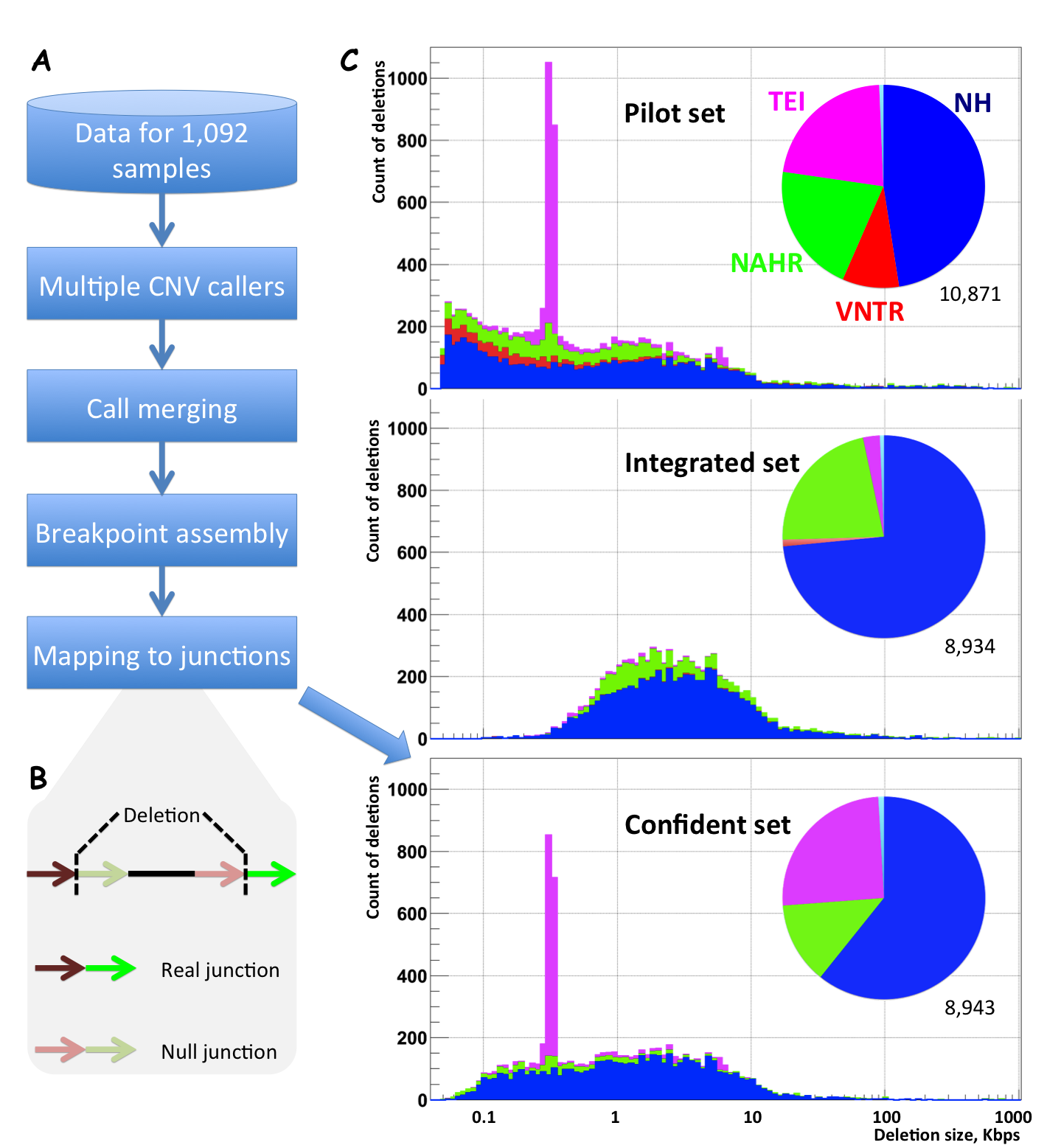 Yale/Mayo
6
Breakpoint validation with high coverage PCR-free trio data
Yale/Mayo
7
HiSeq 2500 insert length distribution
For >50% of pairs, reads significantly overlap (read lengths are 250 bp)
Yale/Mayo
8
Merging overlapping reads
Assume mismatches are binomially distributed (p=0.75)

Pick overlap length with lowest p-val

In overlap, pick bases with higher quality score

*Only use read pairs with low ratio of # mismatches to overlap length (< 0.2)
ATCGTCGGTAA
Read #1
CGCTATATCGGA
CGCTATATCGGA
…
CGCTATATCGGA
Read #2
ATCGTCGCTAAATCGGA
New fragment
Yale/Mayo
9
Overlap consistency in NA12878
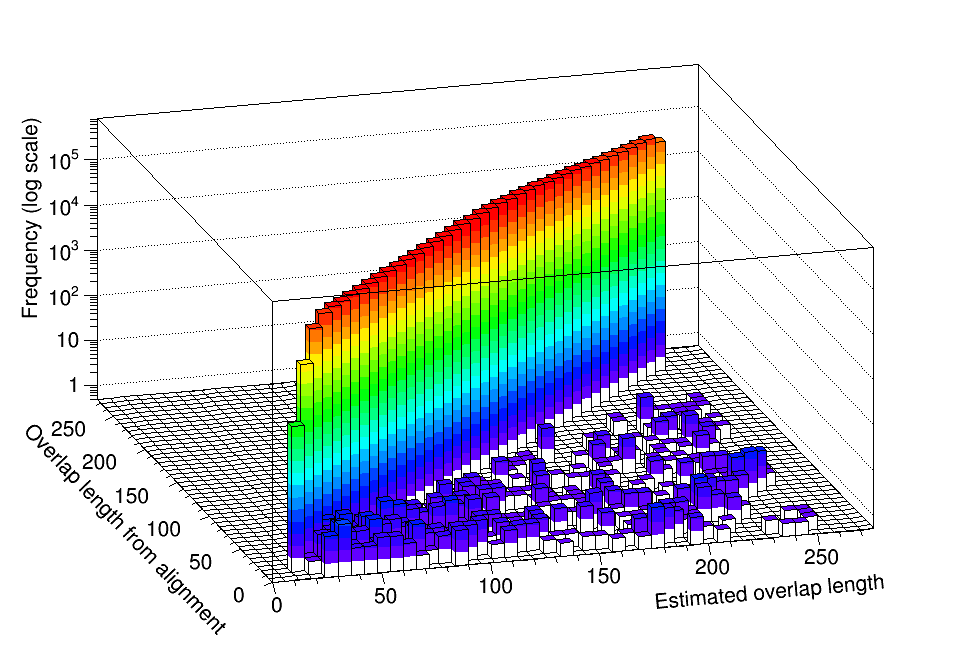 Overlap estimates are consistent with overlaps in alignment  for 99.95% of read pairs
Yale/Mayo
10
Validation pipeline
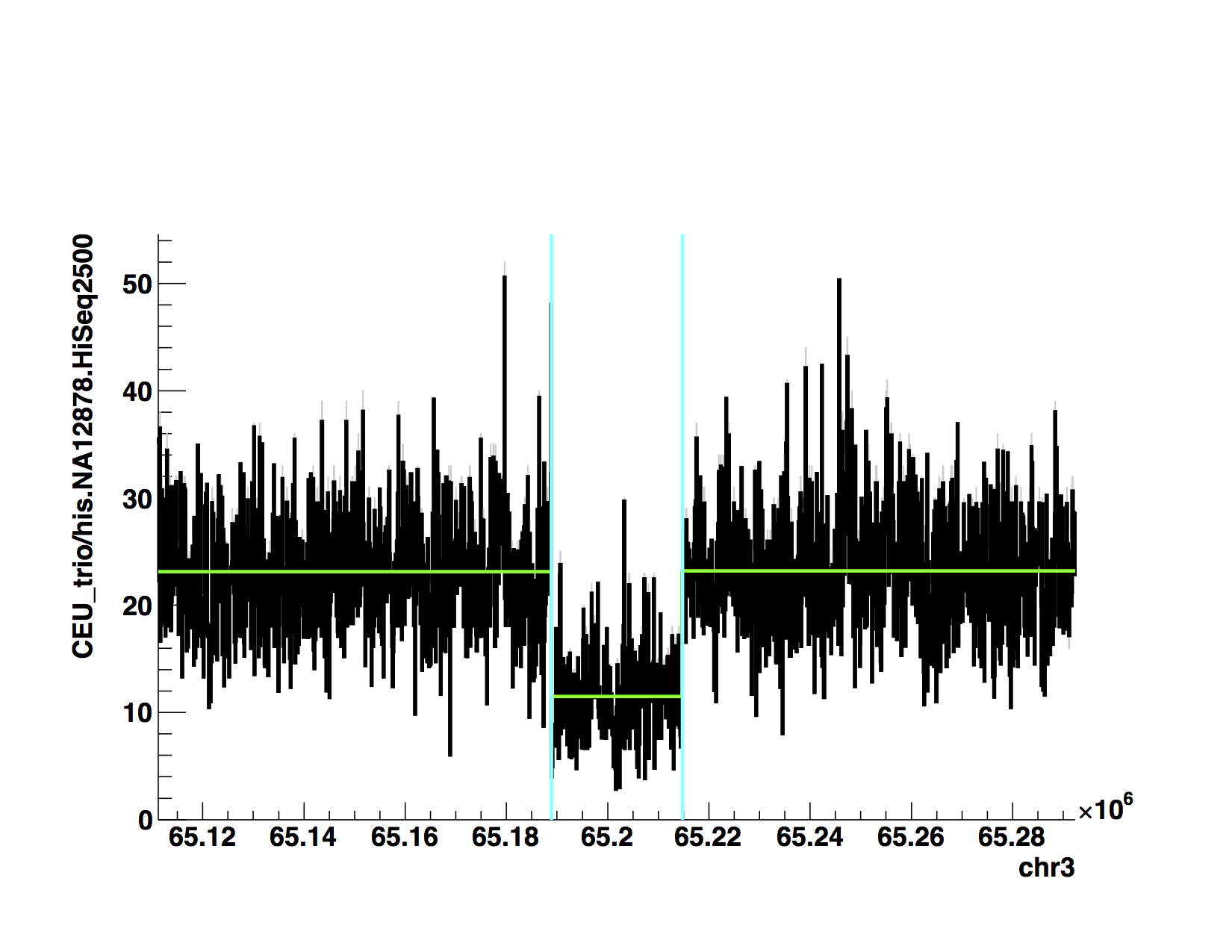 1. Genotype events (CNVnator)
2. Extract reads near events (+/- 1kb)
Nearby read pairs
Reference genome
Deletion call
4. Find supported events using strict criteria
3. Make fragments (as per prev. slide) and realign with AGE
Yale/Mayo
Constructed fragment
Most likely overlap
Studied genome
Reference genome
11
AGE alignment
Results in YRI + CEU trios
Phase 1 confident set by Alex
8,943 breakpoints in 1,092 individuals

34% breakpoints confirmed exactly just in trios
Additional 5% confirmed with slight differences
NOTE: Events “not supported” include misgenotyped events
Yale/Mayo
12
Dataset summary
8,943 breakpoints
5,433 (60.8%) NH
2,262 (25.3%) TEI
1,167 (13.0%) NAHR
Validation
6.4% site FDR by IRS
6.8% site FDR by PCR
13.7% site + breakpoint FDR sequence by PCR
34% have exact support in high coverage trios
5% have inexact support in high coverage trios
Yale/Mayo
13
Analysis
Aggregation with SNPs and indels
Testing association with 
chromatin state
histones
methylation
Analysis of micro-insertions
Yale/Mayo
14
Aggregation with SNPs
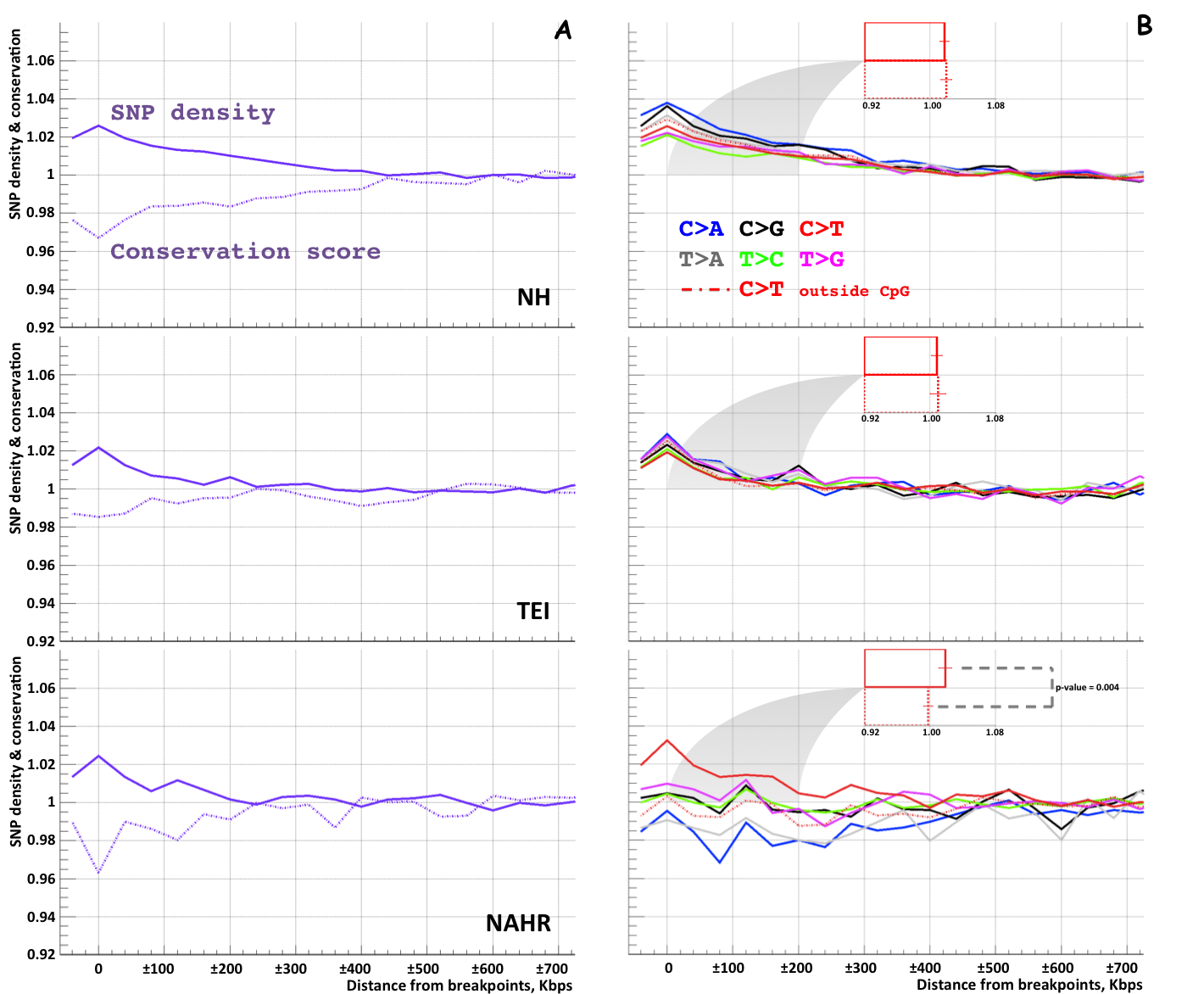 Yale/Mayo
15
Chromatin State
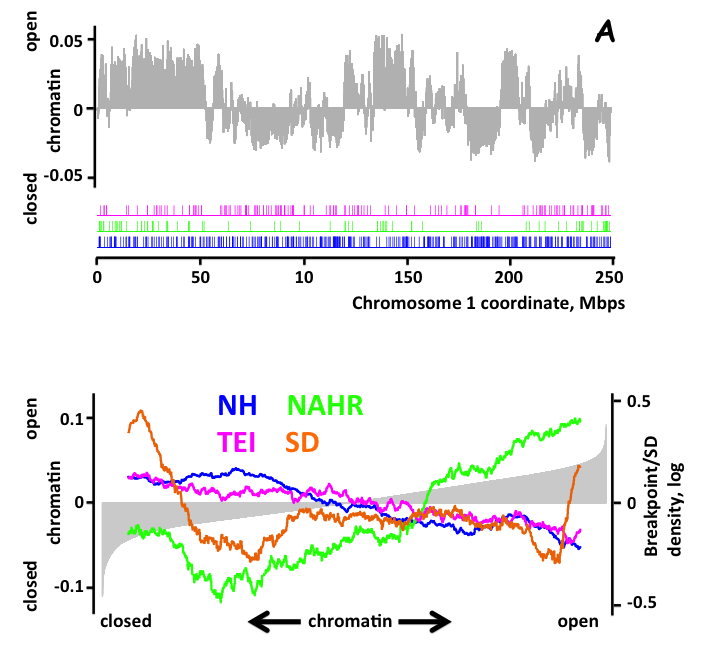 Yale/Mayo
16
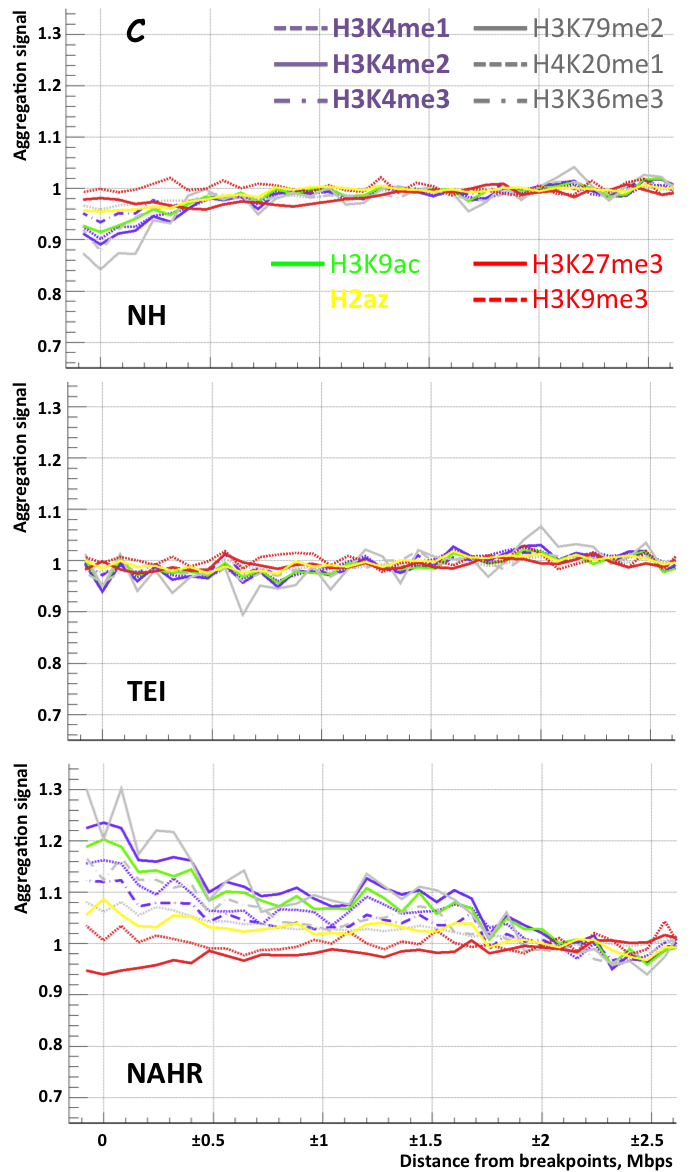 Histone marks
Active
H3K4me1
H3K4me2
H3K4me3
H3K79me2
H3K20me1
H3K9ac
H2az

Repressive
H3K27me3
H3K9me3
17
Methylation
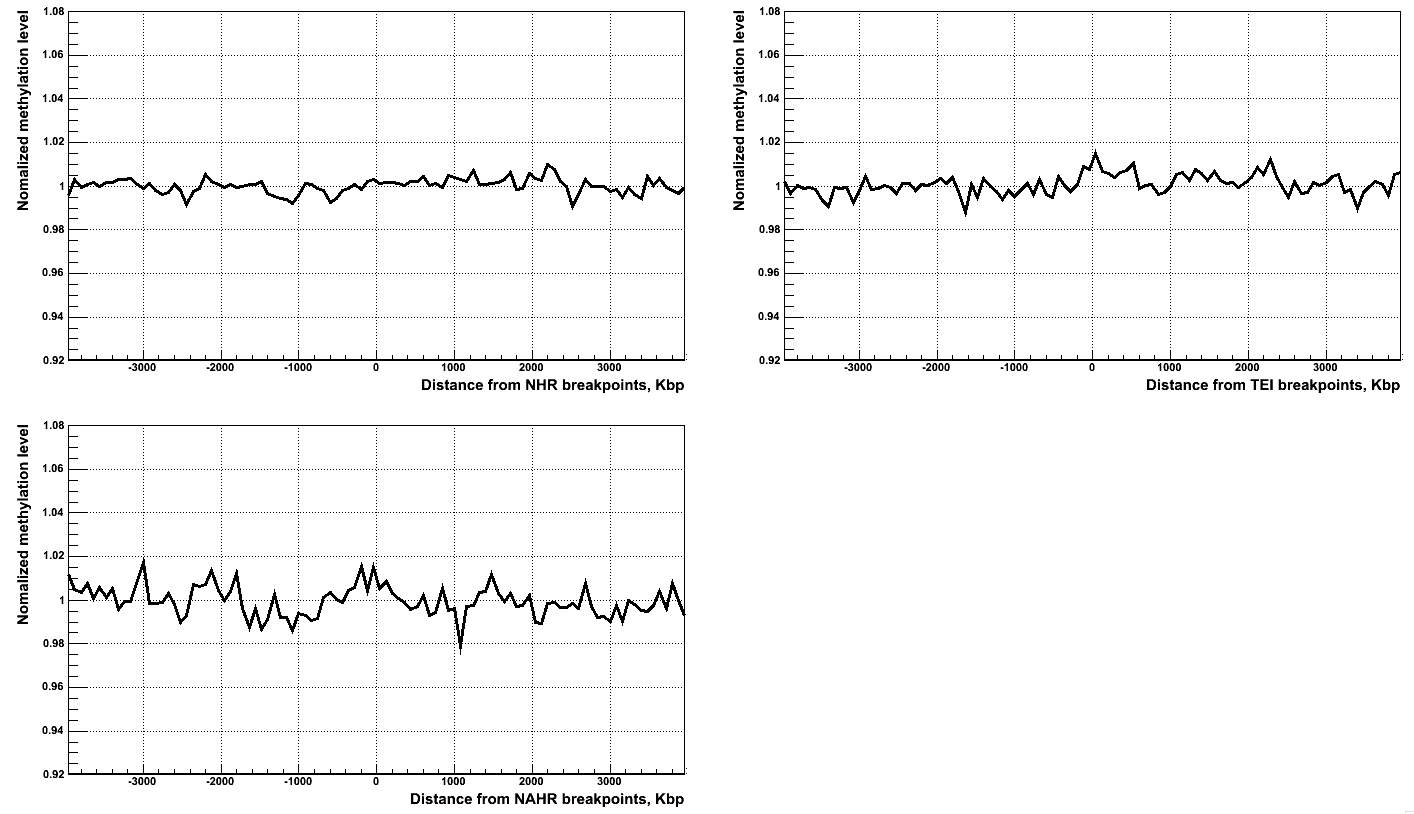 NH
TEI
Hypomethylated
(de-methylated)
regions in sperm
NH
TEI
NAHR
Methylation levels
in H1ESC
NAHR
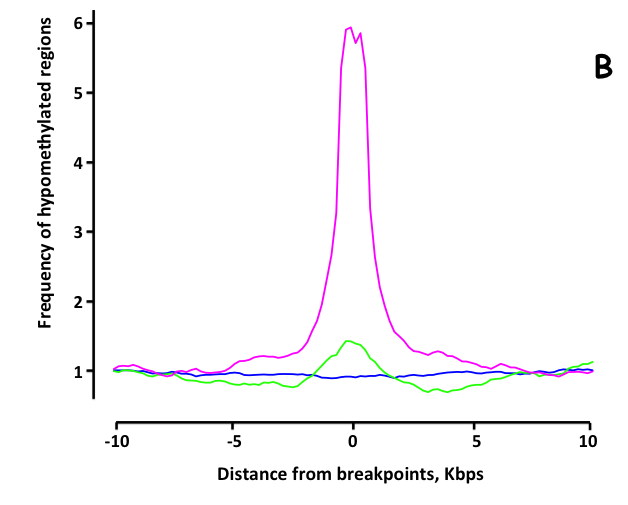 18
NH    NAHR
TEI    SD
Micro-insertions
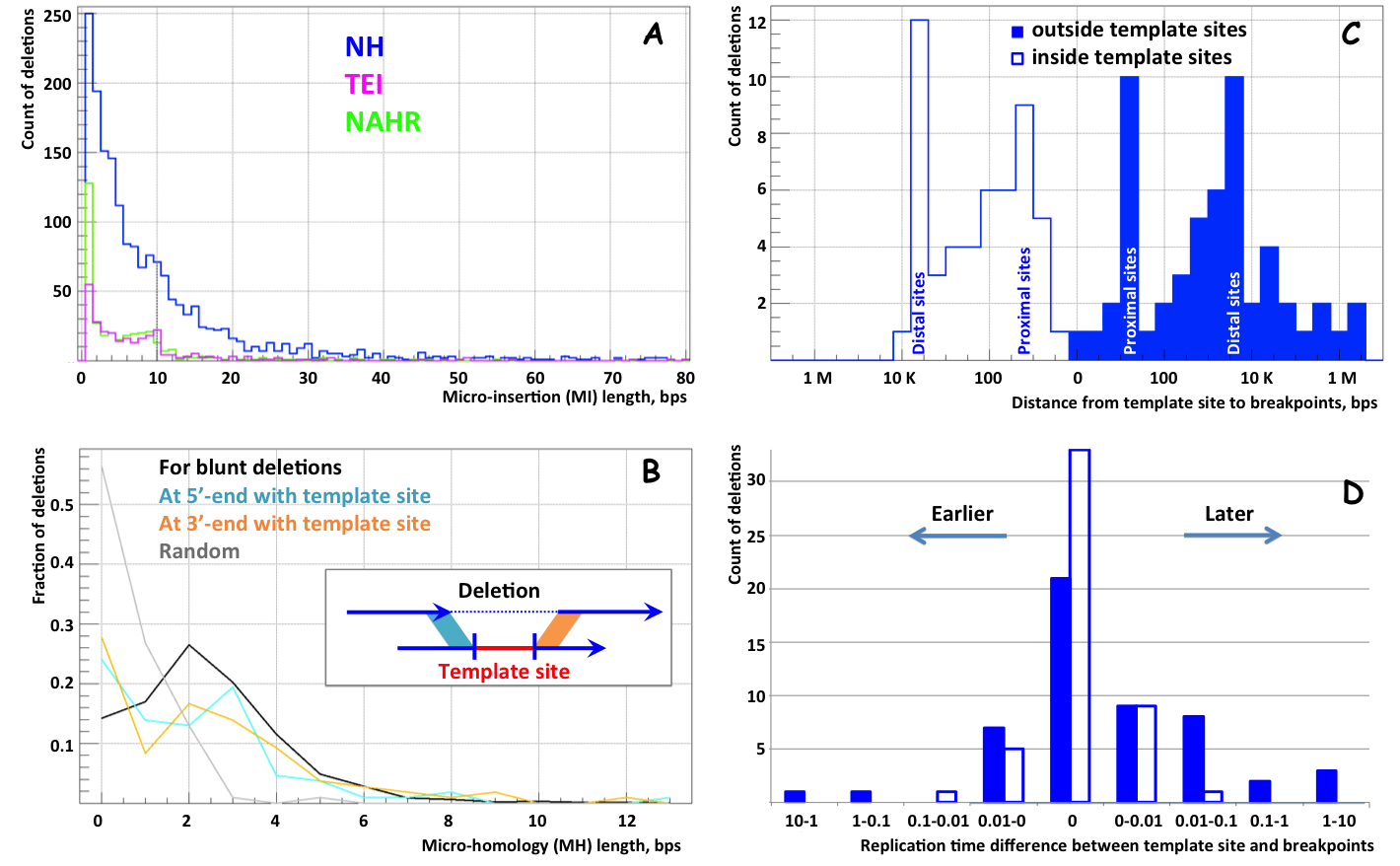 Yale/Mayo
19
Acknowledgements
Yale University
Mayo Clinic
Shantao Li
Daniel Ree Kim
Wyatt Clark
Arif Harmanci
Mark Gerstein
Alexej Abyzov
Other
Xinmeng Jasmine Mu 
Adrian Stuetz 
Ken Chen
Matthew Hurles
Jan Korbel
Charles Lee
Yale/Mayo
20